King’s University College: Course Selection Information
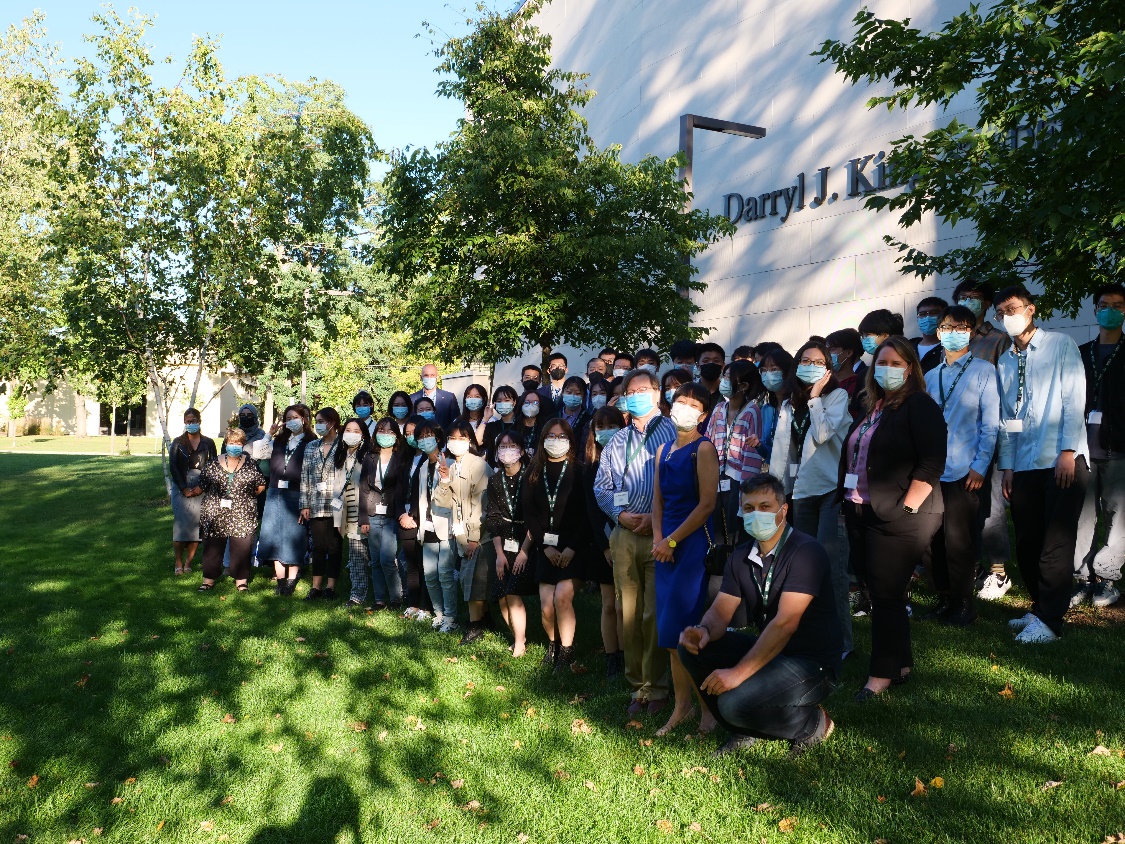 WELCOME
Exchange students  2022 – 2023!
Choosing your courses: subject areas offered at King’s
King’s offers courses in the following subject areas:
Interdisciplinary Programs
Disability Studies
Childhood and Youth Studies
Criminology
Human Rights Studies
Social Justice and Peace Studies
Thanatology
Gender, Sexuality and Women’s Studies
Economics, Business & Math*
History
Modern Languages – English, French, Spanish*
Philosophy & Religious Studies
Political Science
Psychology*
Social Work*
Sociology
Please note: There are some upper level courses in Management & Organizational Studies, Economics and Psychology that are only available to King’s degree students. Only select first and second year Social Work courses are available to exchange students. Please check with King’s International  for courses that are available for exchange students.
Choosing courses
Read the course description.

Make sure you know the background to a subject before taking it.

For instance, at King’s/Western, you must take Psychology 1000 (first year  introduction) before taking Psychology 2410A/B (Developmental Psychology).  Psychology 1000 is a prerequisite to Psychology 2410B. If you have taken a  similar broad introduction to the field of Psychology at your home university,  it is likely that you are prepared for Psychology 2410A/B. The pre-requisite  needs to be indicated on your home university transcript.
Understanding course numbers
Courses numbered 1000 – 1999: first year level (introductory)
courses; most have no prerequisites. Examples: Economics 1021A, English  1020E.

Courses numbered 2000 – 2099: more difficult than first year  courses, but usually don’t require prior knowledge of the subject;  often chosen as ‘electives’ by UWO students. Examples: Psychology  2011A, English 2017, History 2179, Sociology 2143E.

Courses numbered 2100 – 4999: challenging senior level courses;  require substantial prior knowledge of the subject, and also strong  quantitative or essay-writing skills. Examples: Political Science 2231E,  English 3334E, Social Justice 3311G.
Course suffixes: essay courses
Assessment in these courses is based on essay assignments.
E = full year essay course: about 5000 words of essay  writing, if a senior course.
Examples: Philosophy 2204E, Women’s Studies 1020E. Please note that you can only choose these courses if you  are coming to King’s  for a full academic year (Fall term and Winter term).
F = first term essay half course; 
Examples: MOS 3401F, Childhood and Social Institutions 3300F. Choose these courses  if you are coming to King’s for the Fall term – September to December.
G = second term essay half course
Examples: English 2735G, Psychology 2712G. Choose these courses if you are coming  to King’s  in the Winter Term— January to April.
Course suffixes: non-essay courses
Assessment is based on multiple choice/quantitative tests
No suffix = full year non-essay course
Examples: Statistics 2035, Religious Studies 2132, Business 2257. Please note that you can only choose these courses if you  are coming to King’s  for a full academic year (Fall term and Winter term).
A = first term non-essay half course
Examples: Economics 2300A, MOS 3310A, History 2190A.  Choose these courses  if you are coming to King’s for the Fall term – September to December
     B = second term non-essay half course
Examples: Psychology 2135B, Sociology 2267B.  Choose these courses if you are coming  to King’s  in the Winter Term— January to April.
Sample course description  from the Academic Calendar
Political Science 2231E
Course number and title: this is  a full year essay course.
This course surveys contemporary world  politics and examines contending theories  used by scholars and policymakers to make  sense of international affairs. It also provides  the conceptual tools and theories to interpret  the international system.
Anti-requisite(s): International Relations  2701E, Political Science 2131.
Prerequisite(s): Political Science 1020E  Extra Information: 3 hours, 1.0 course  (Brescia, Huron, King's)
Brief description of  course content.
A course that must be  successfully completed before  registration in this one.

Where the course  is offered
Course Selection
You must have the background for the course to be eligible to enroll. If you don’t have the prerequisite for a course, discuss this with King’s  International: international@kings.uwo.ca 
Send in your course choices to King’s International as early as possible.  Courses can fill up quickly.  Some courses are restricted to students in certain programs.
The courses you select are not a guarantee of your enrolment in those specific courses. Once we have registered you in courses, we will contact you with your timetable. After the courses are finalized, your Coordinator must sign off on the King’s Learning Agreement.
Course Selection Process
For courses offered at King’s please see:
         http://www.westerncalendar.uwo.ca/Courses.cfm
To check times and dates, choose courses offered in the term of your visit, from the Western timetable by selecting King’s at:  http://studentservices.uwo.ca/secure/timetables/mastertt/ttindex.cfm 
You can look up the detailed course outline from previous years  here: https://www.kings.uwo.ca/current-students/courses-enrolment/course-information/outline-search/  The syllabus  may be different for the year in which you wish to take the  course, but you will get a general sense of the course content.
For general information about King’s programs visit: http://www.kings.uwo.ca/academics/
Select King’s on the timetable
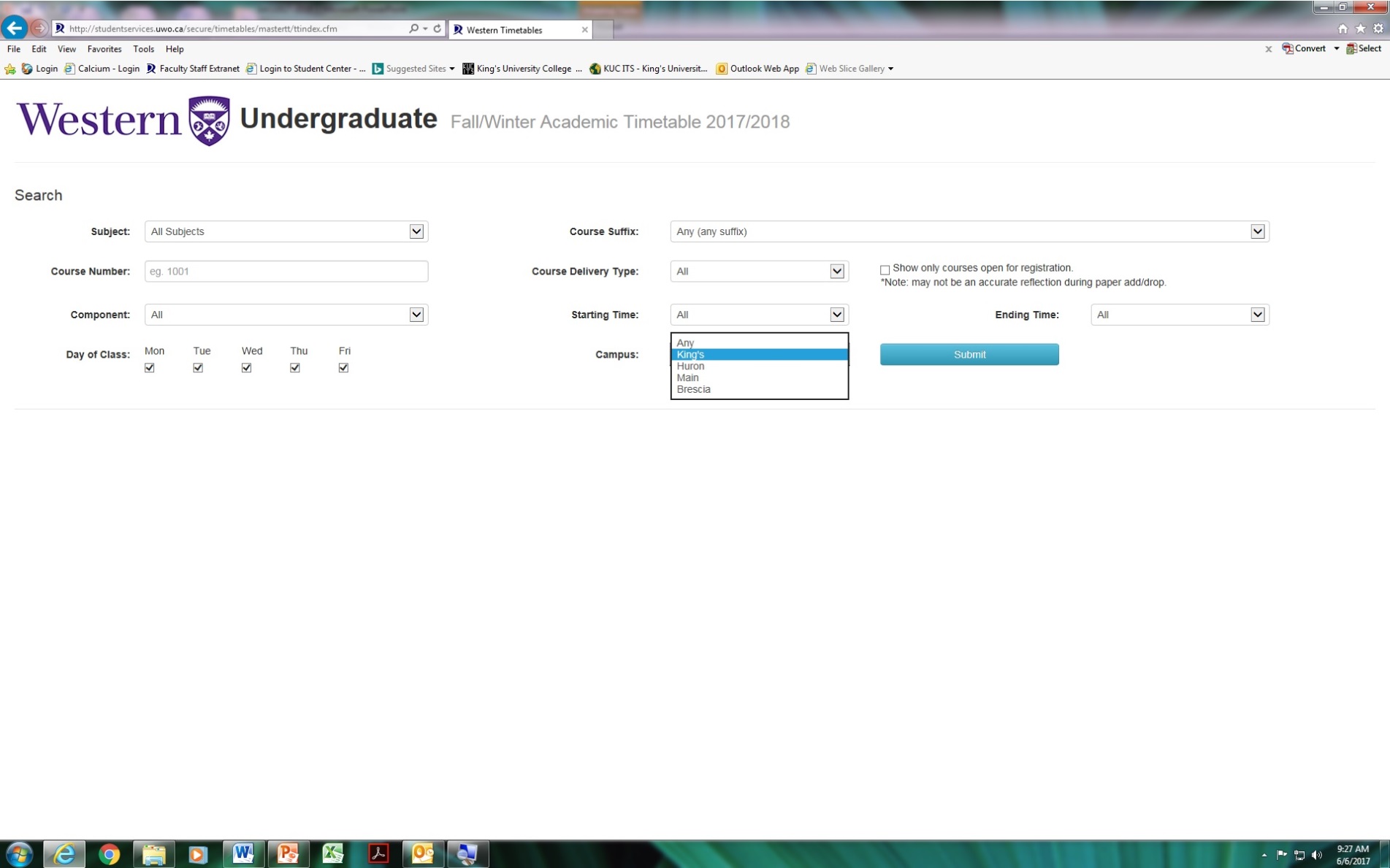 Course availability: check the timetable,  not the Calendar
Not every course in the Academic Calendar is available in the timetable for a specific year. Not every course in the Academic Calendar is available at King’s. Exchange students are eligible to take 0.5 course  credit at Western or an affiliate (Brescia or Huron) per semester. 

The Western timetable contains courses available at Western (and affiliates) in the  Fall/Winter term: 

https://studentservices.uwo.ca/secure/timetables/mastertt/ttindex.cfm
Important websites for course	planning
For courses offered at King’s see:
http://www.westerncalendar.uwo.ca/Courses.cfm (look for the green “K” logo)

Student Centre (view courses; view grades)  https://student.uwo.ca/

How to View Grades: Select “ Academic Records”; to view past grades select “View  My Grades”; select the specific term from which you wish to view your grades; to  view all grades select “View Academic Summary”, select “Web Academic Report”, and  click “Go”
Credit Transfer to your home university


If you are changing courses be sure that your home university coordinator approves the course change.

Credit transfer is approved by your home university.
Marking Scale
What happens once you are  in the course?
Join the class discussions, and participate as much as possible
If you have difficulty understanding the material, talk to your  professor. Use the help of tutors at the Write Place (Writing  Centre)
Use your marks to judge how you are doing in the course. Often,  the first set of marks is available before the DROP DEADLINES. If  you think the course is too difficult for you, please let King’s  International know so they can assist you in dropping the course.
First Term Important Dates
September 8: Classes begin
September 16: Last day to add a full course, or a first term half  course.
October 11-14: Fall Reading Week 
November 12: Last day to drop first term half course without  academic penalty
November 30: Last day to drop a full course without academic  penalty
December 8: Fall/Winter term classes end
December 9: Study day
December 10-22: Exams
Second Term Important Dates
January 2: Classes begin
January 17: Last day to add a second term half course
February 18-26:	Winter Reading Week
February 20: Family Day Holiday 
March 7: Last day to drop a second term half course without  academic penalty
April 7: Good Friday Holiday 
April 9: Easter Sunday 
April 10: Classes end
April 11-12: Study days
April 13-30: Exams
Transcripts
When will the transcript be released?  
February 1 (for fall term students)
June 1 (for full year or winter term students)

We will be sending your transcript to your coordinator at your home university.